Тест по музыке
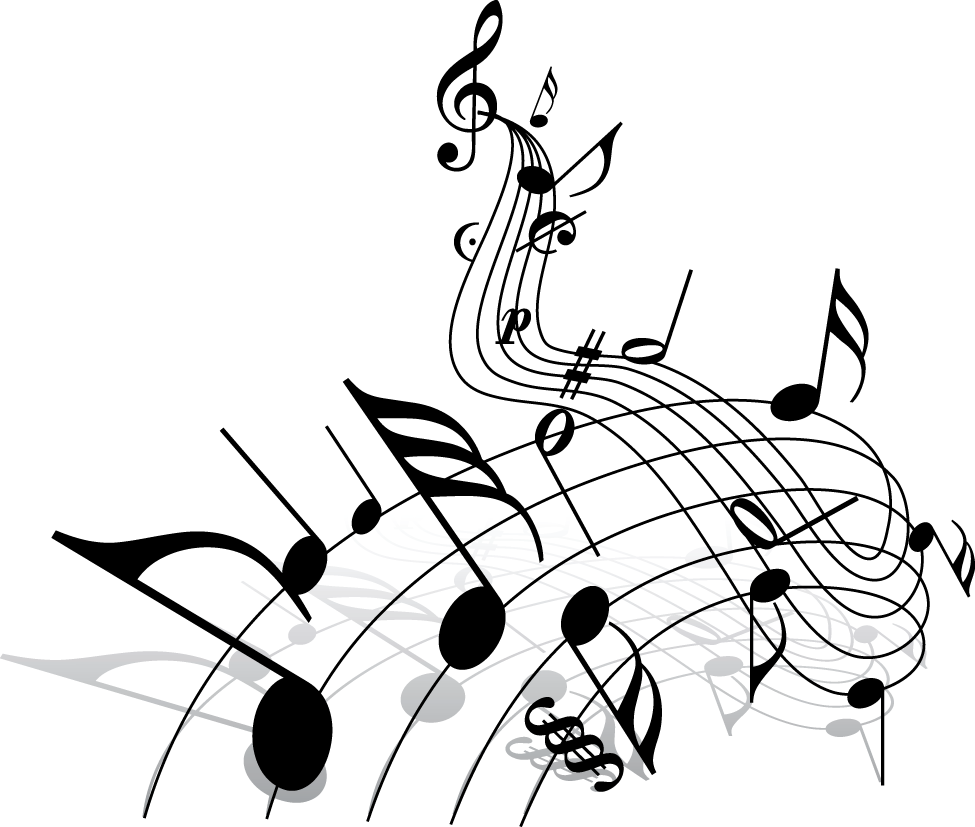 Тема «Музыка и литература»
5 класс



Составил учитель музыки
МОУ –сош с. Рекорд Краснокутского района Саратовской области
Еркаева Марина Николаевна
1. Автор высказывания «Слова иногда нуждаются в музыке, но музыка не нуждается ни в чем»:
А. де Сент-Экзюпери
Э.Григ
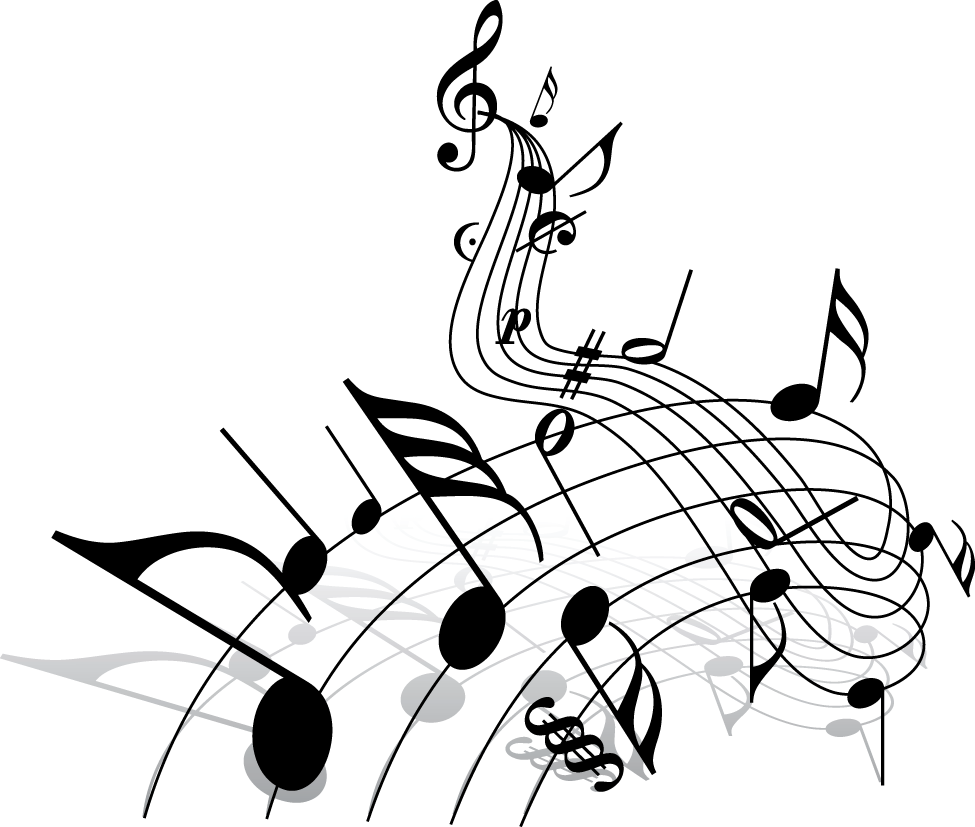 И.Гендеру
Правильно
Следующий вопрос
Не правильно
2. Музыка – это искусство…
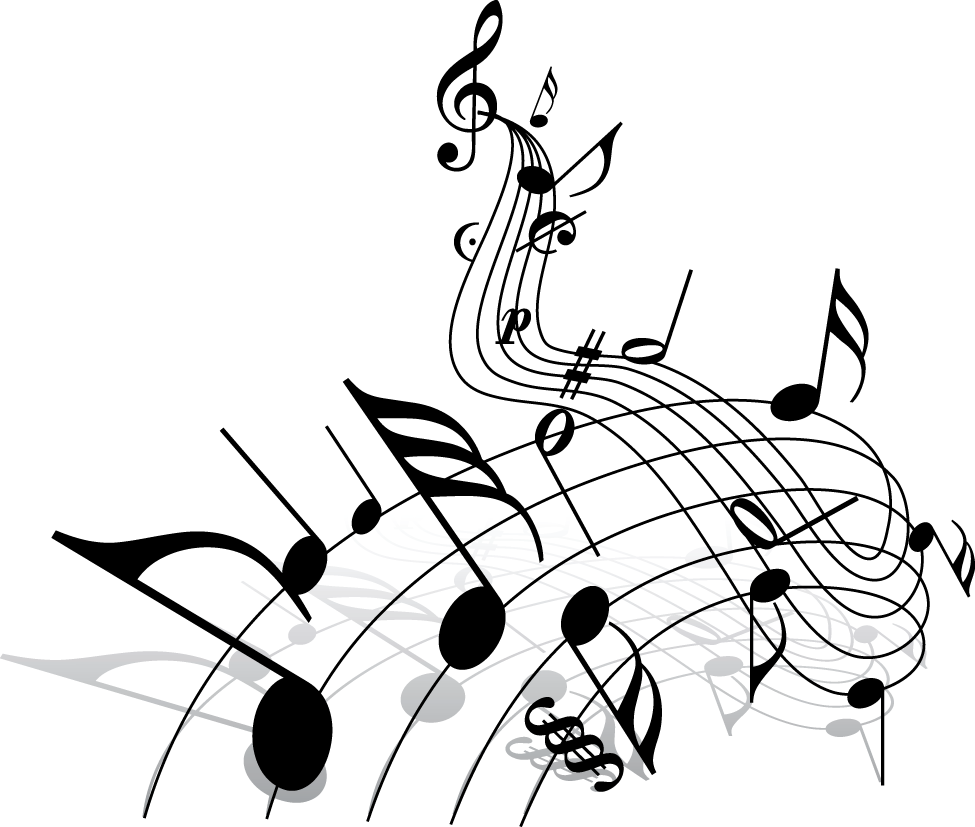 Слов
Красок
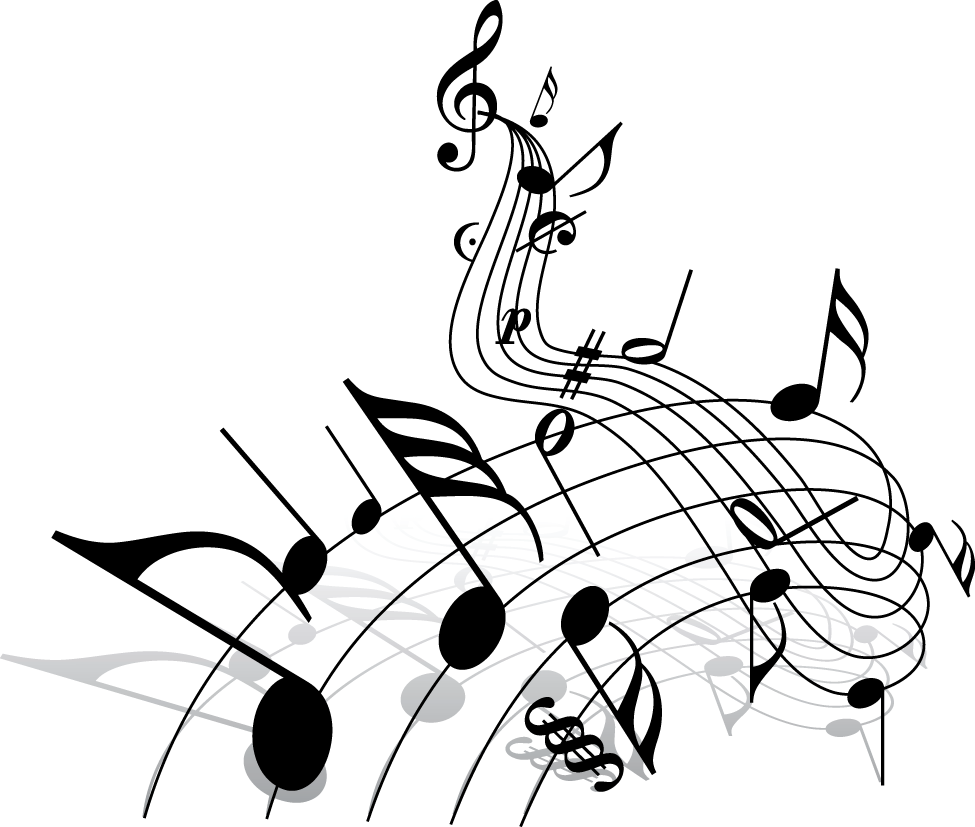 Звуков
Правильно
Следующий вопрос
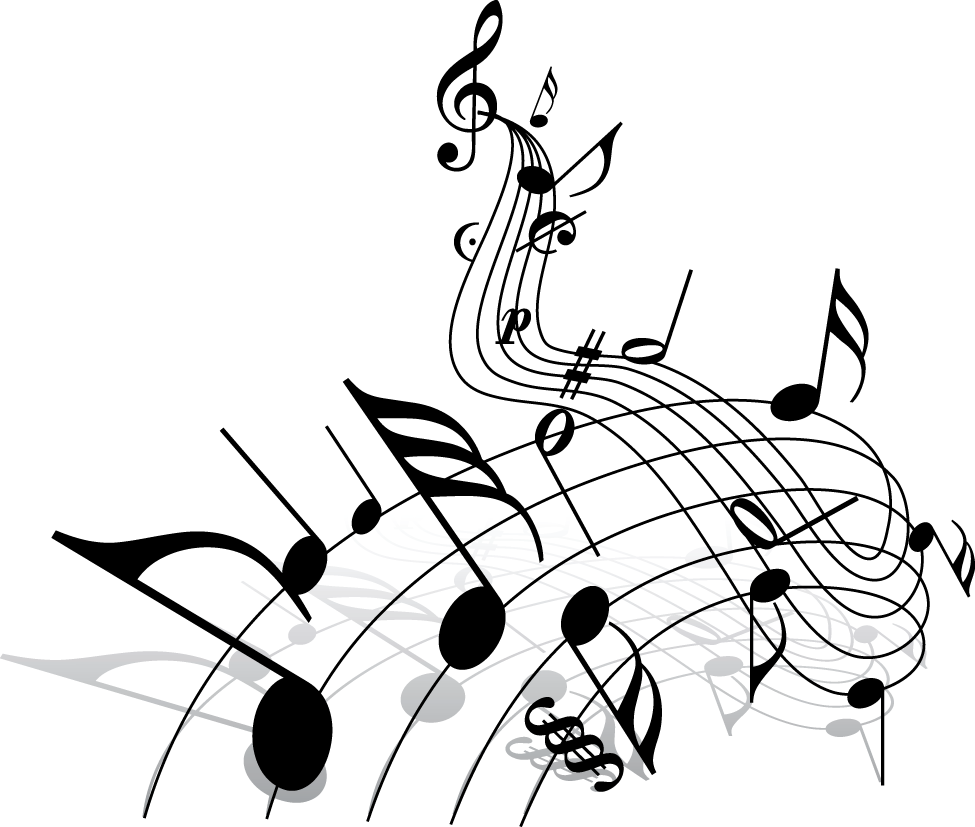 Не правильно
3. К миру искусства принадлежат:
живопись, литература, математика
живопись, литература, музыка
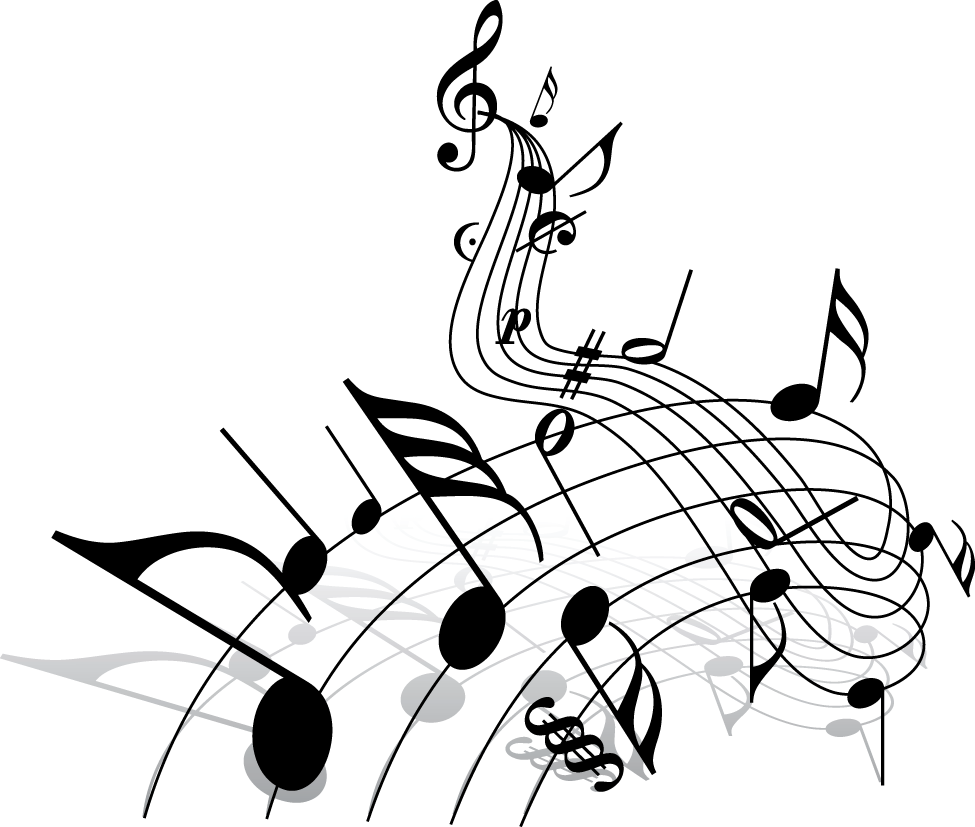 литература, музыка, природа
Правильно
Следующий вопрос
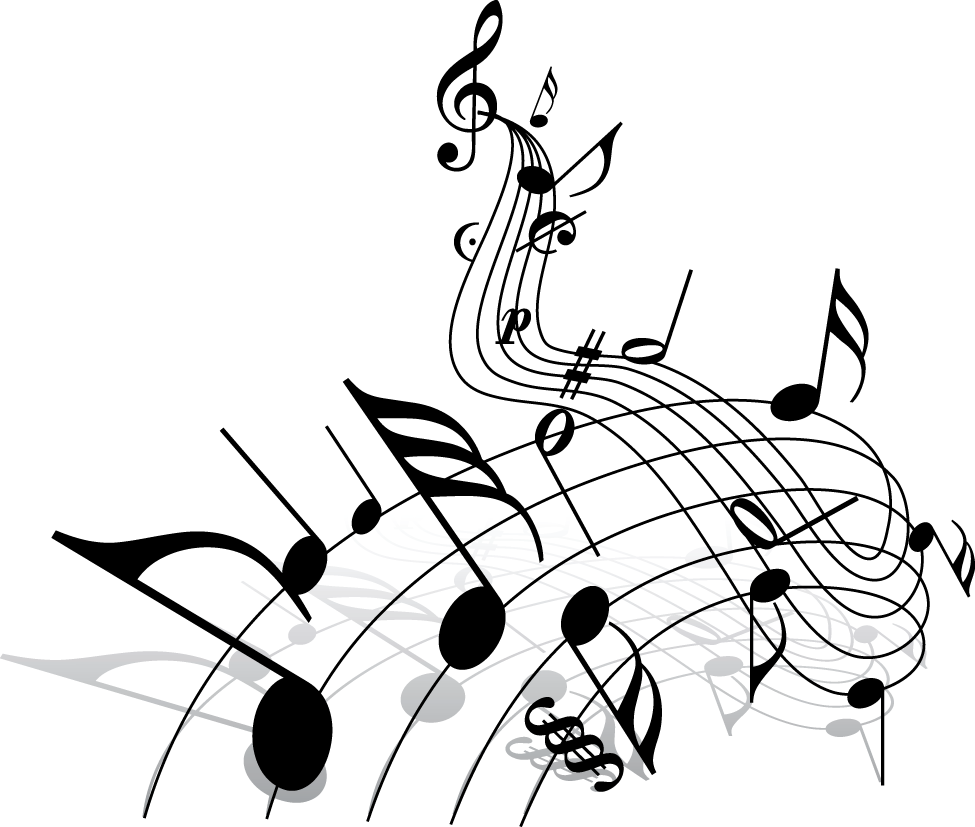 Не правильно
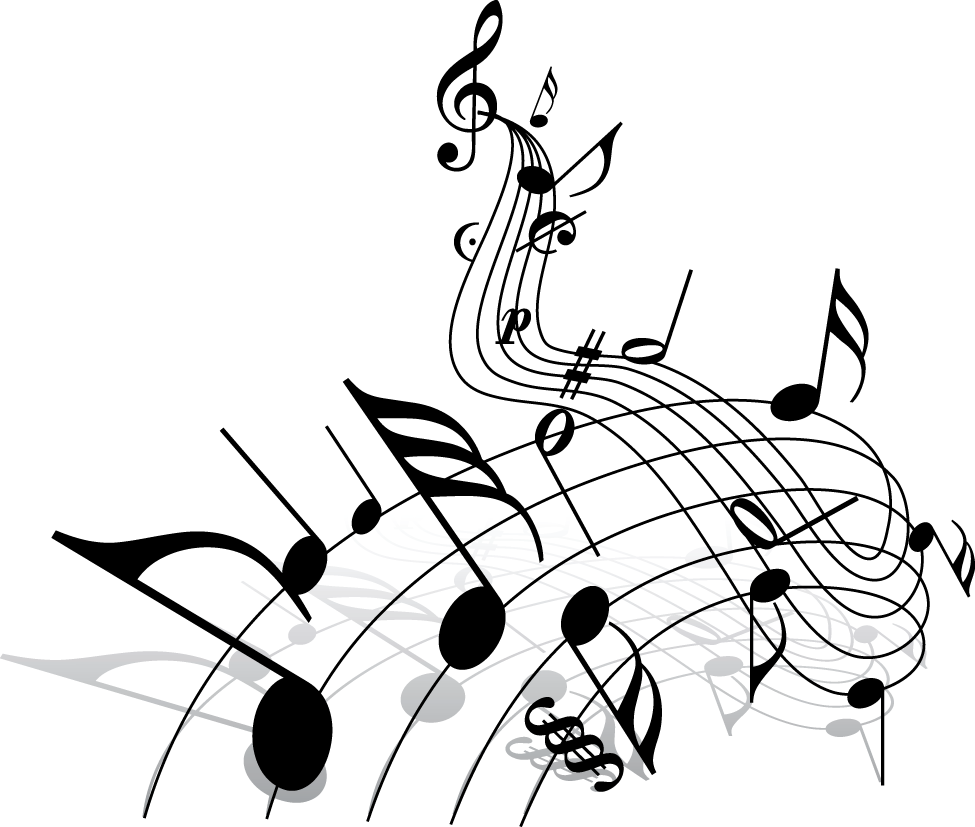 4. Как звали греческого бога – покровителя искусств:
Зевс
Аполлон
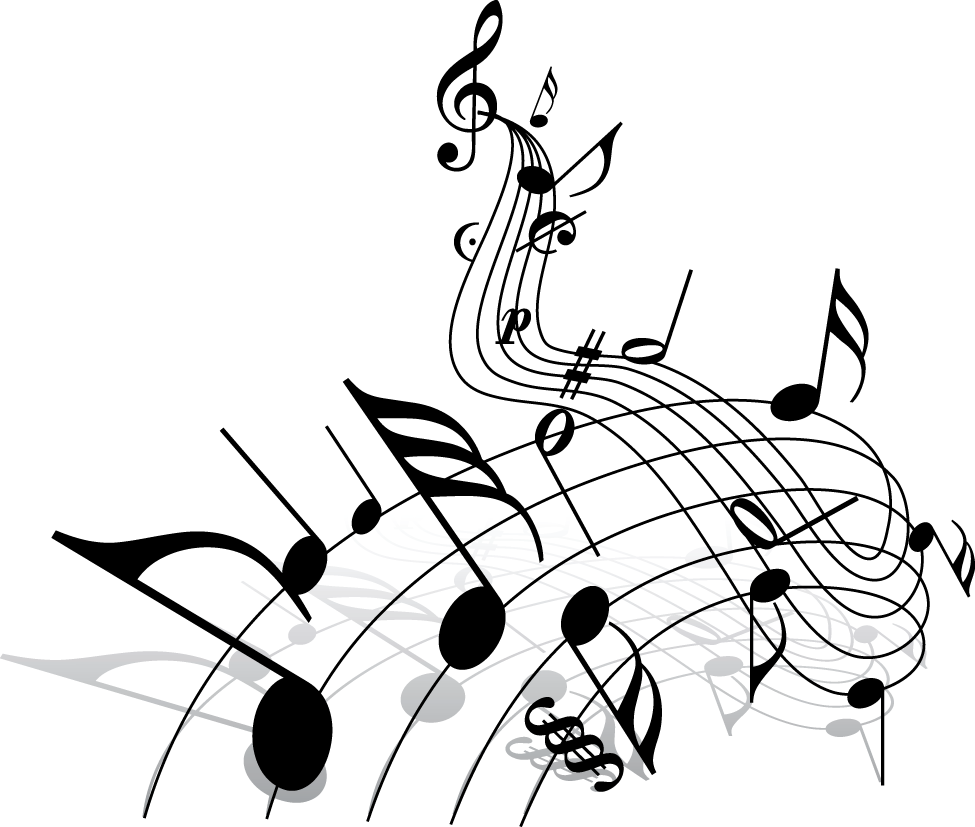 Гермес
Правильно
Следующий вопрос
Не правильно
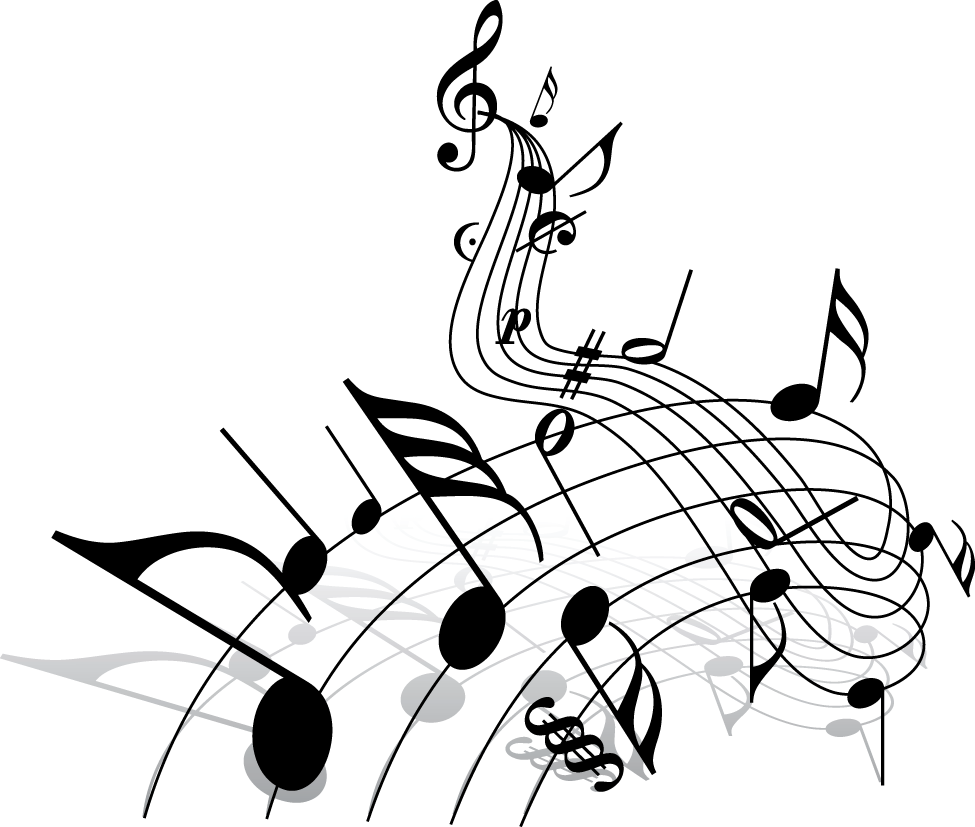 5. К вокальным жанрам относятся:
опера, симфония, кантата
песня, романс, кантата
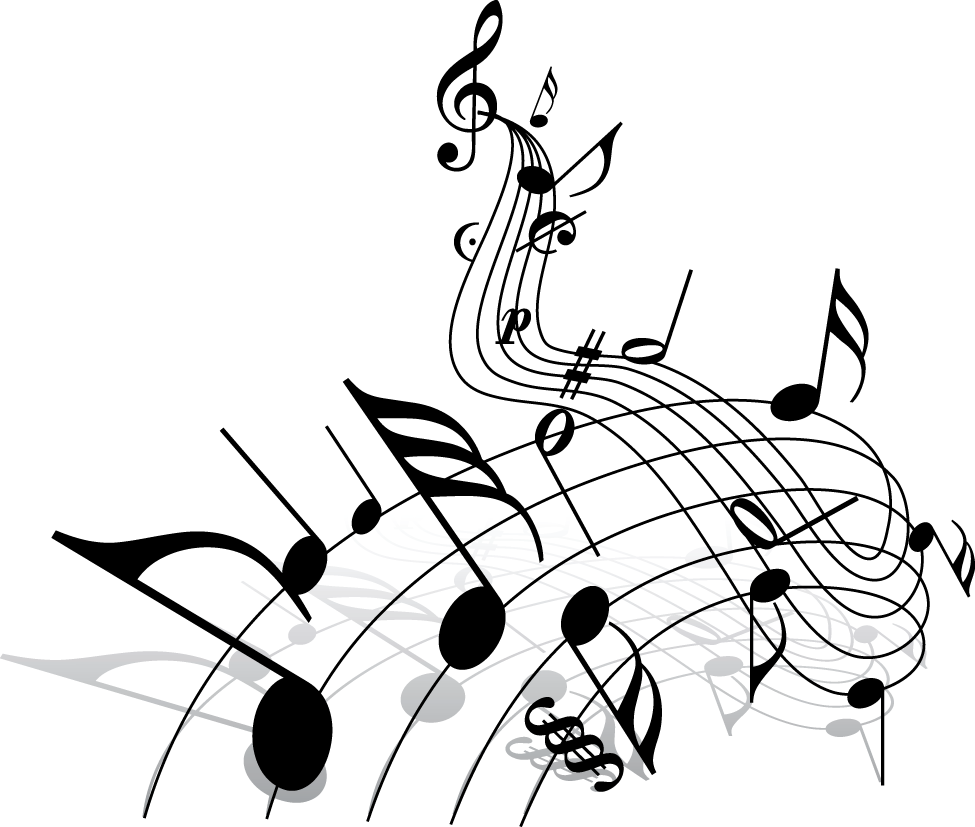 романс, балет, песня
Правильно
Следующий вопрос
Не правильно
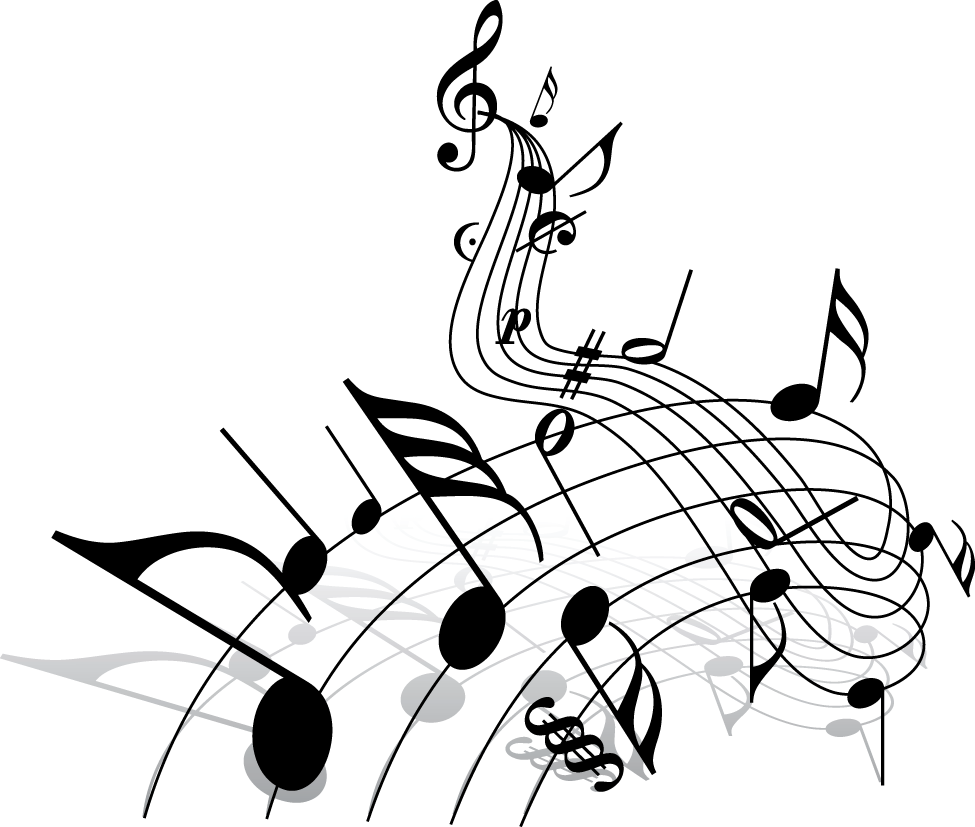 6. Как называется обязательно сольное произведение с инструментальным сопровождением:
песня
романс
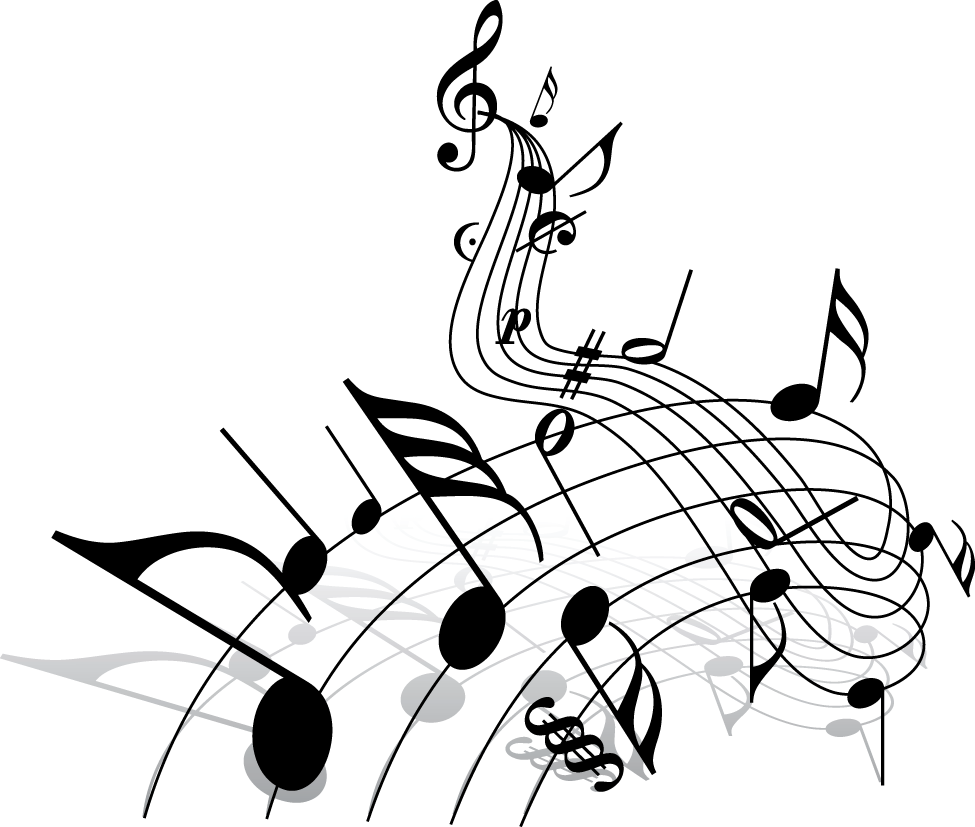 хорал
Правильно
Следующий вопрос
Не правильно
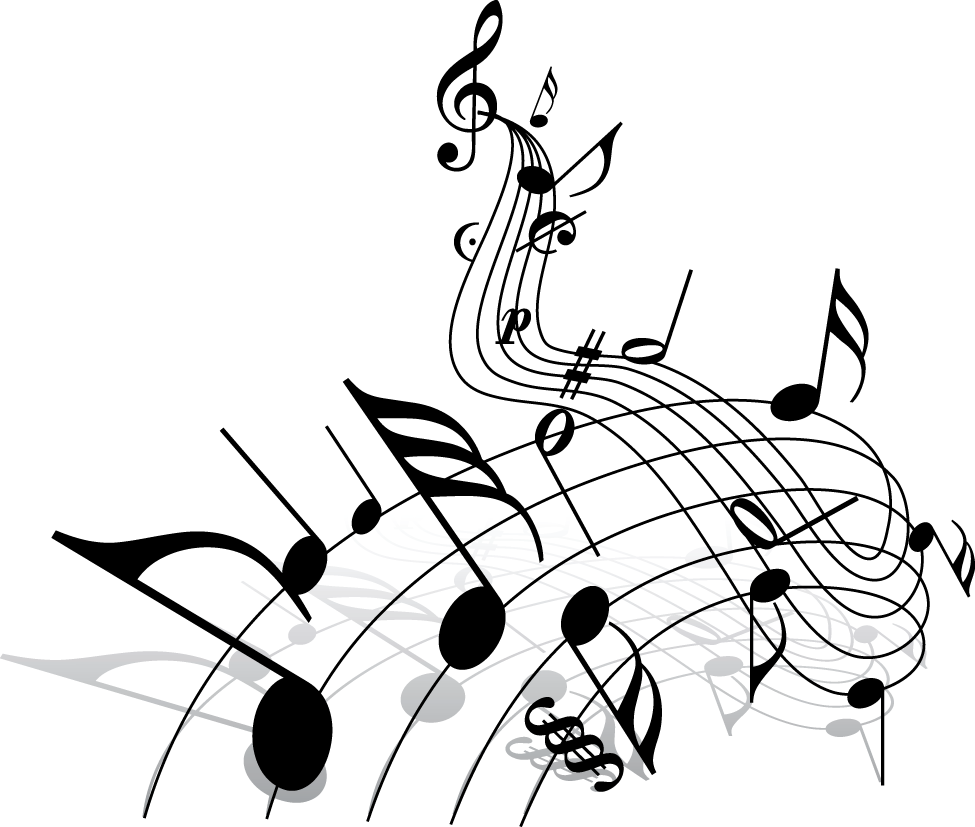 7. Автора музыки называют:
художник
писатель
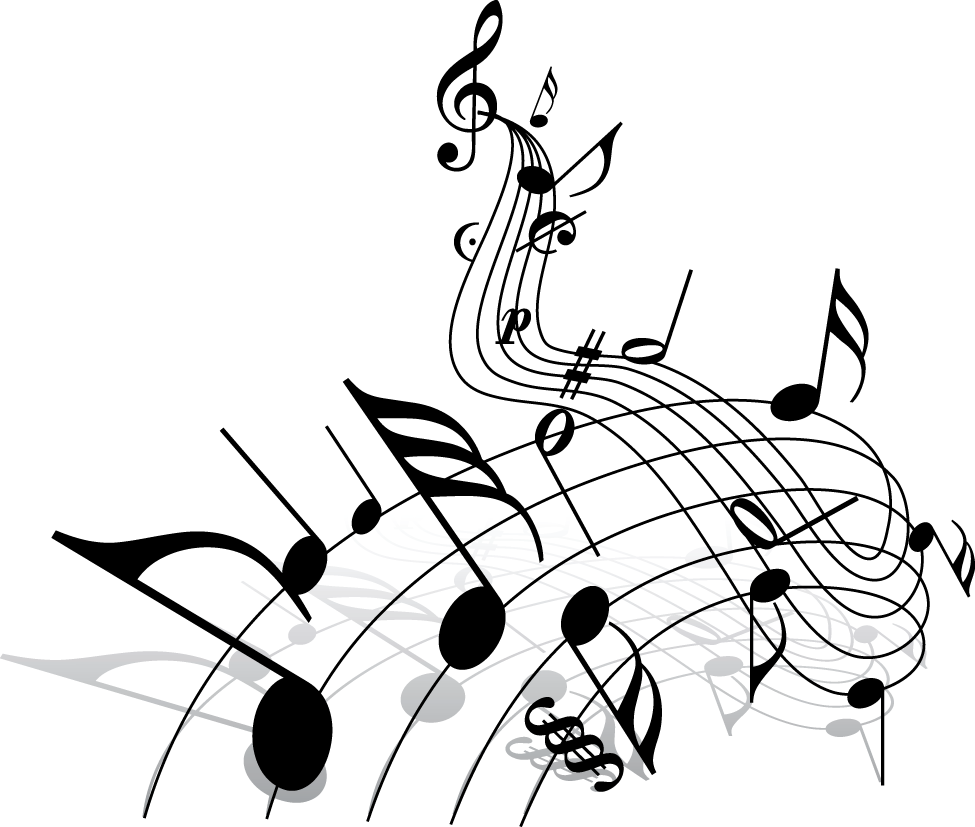 композитор
Правильно
Следующий вопрос
Не правильно
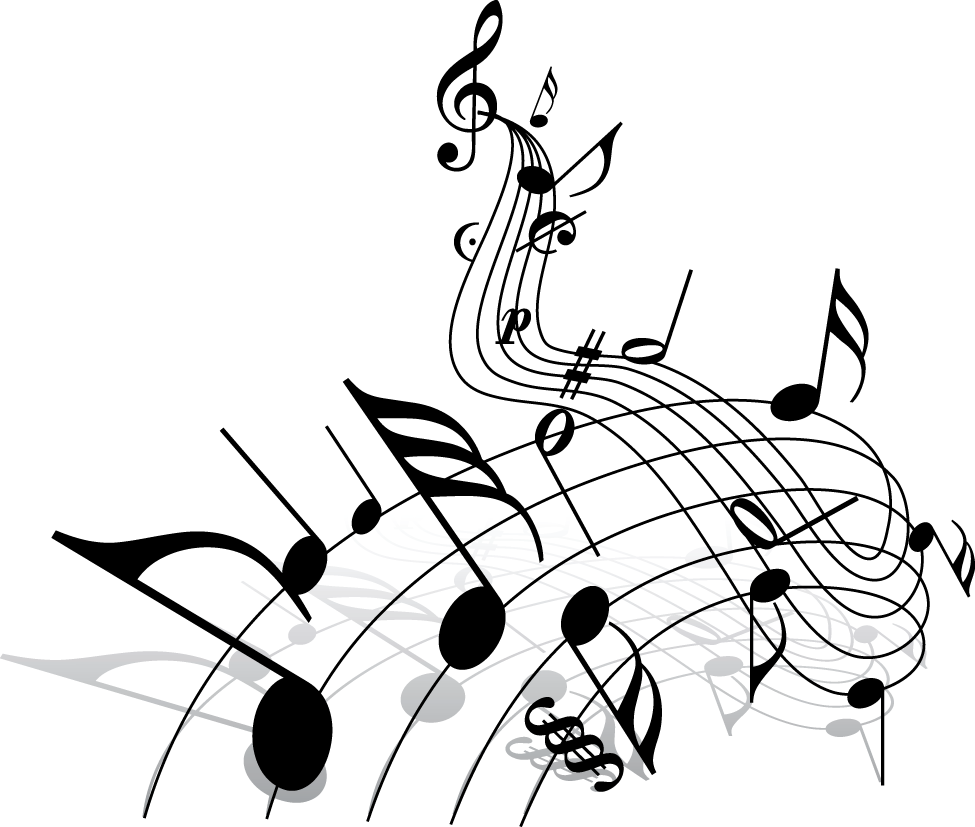 8. Литература «дружит» с музыкой в:
в симфонии №40 В.А.Моцарта
в концерте №1 П.И.Чайковского
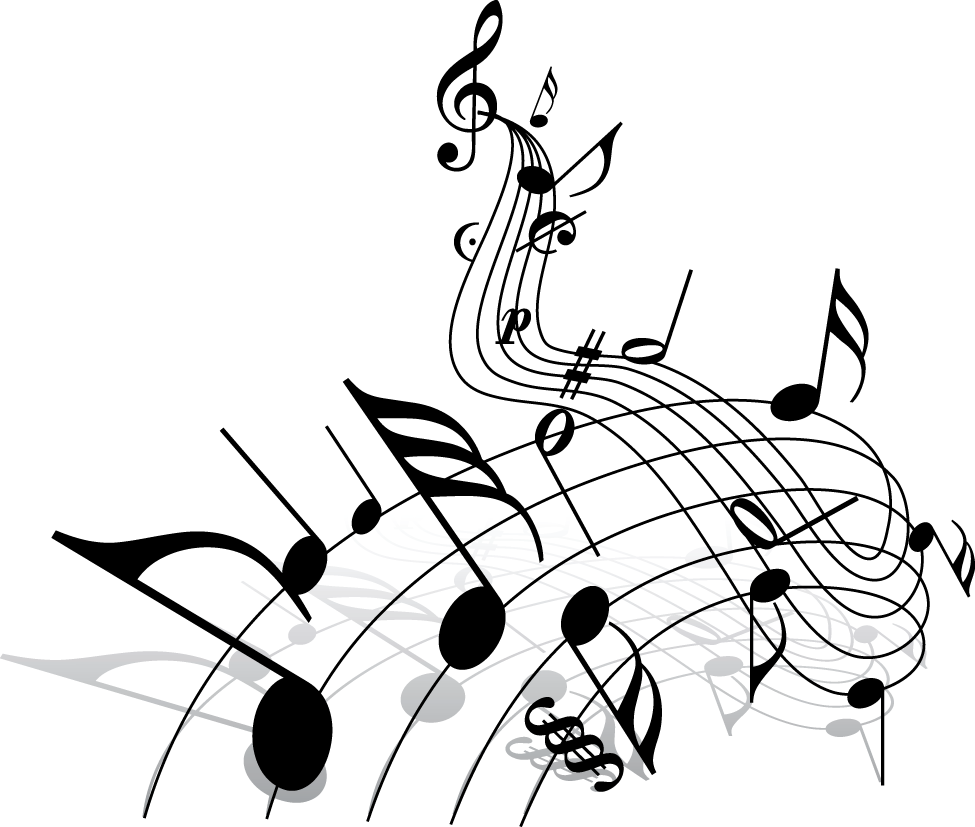 в опере «Руслан и Людмила» М.И.Глинки
Правильно
Следующий вопрос
Не правильно
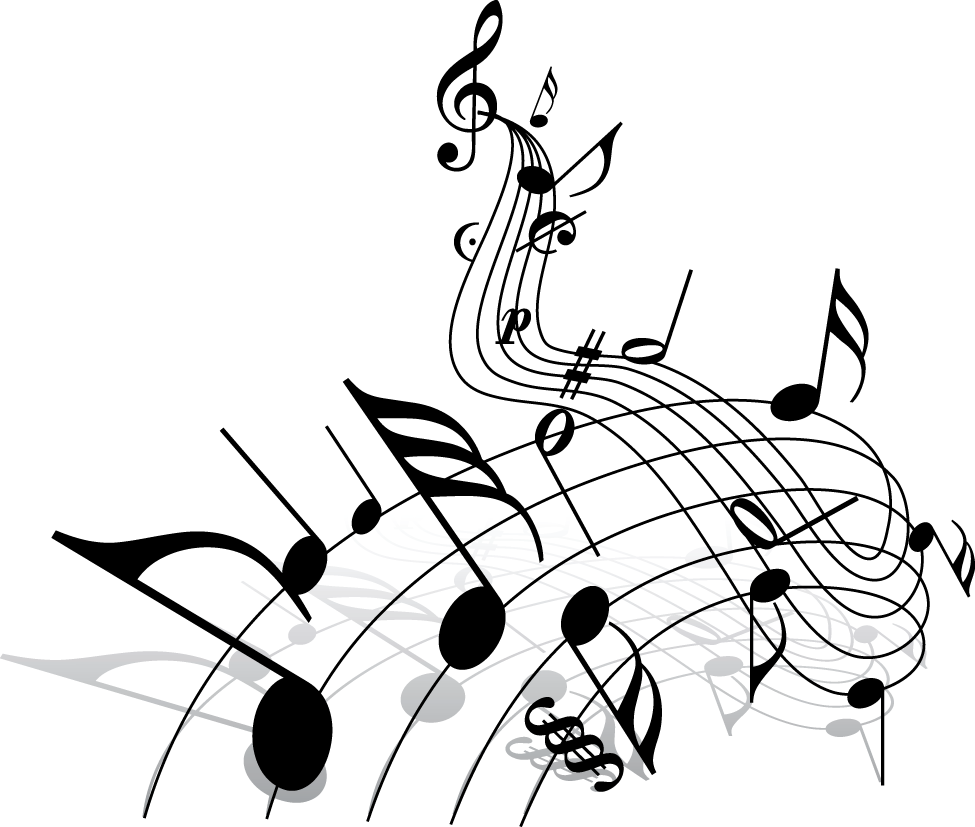 9. Одной из особенностей православного богослужения является хоровое пение…
с сопровождением и без сопровождения
с инструментальным сопровождением
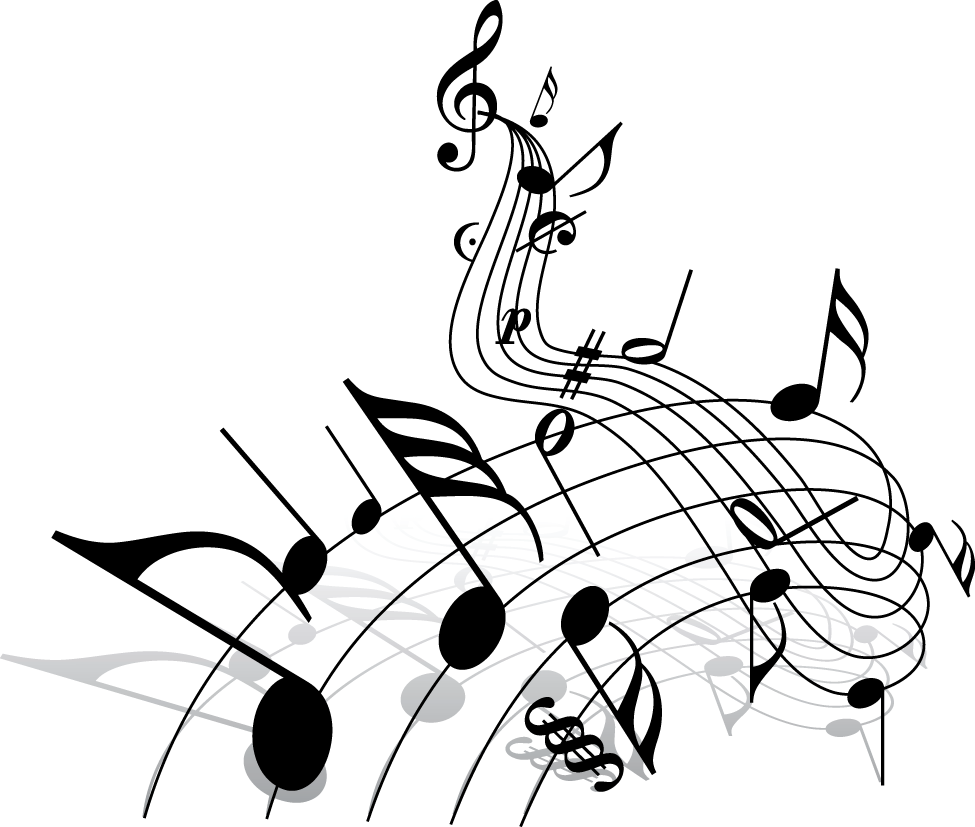 без сопровождения
Правильно
Следующий вопрос
Не правильно
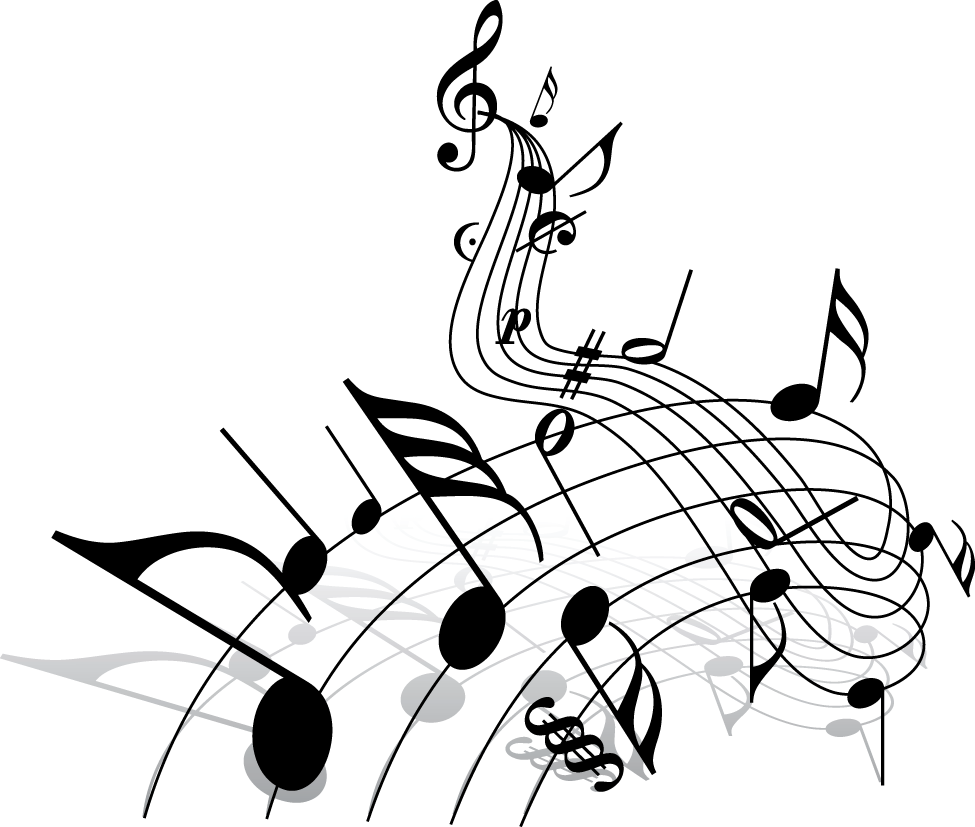 10. Что называют верным спутником человека:
романс
песню
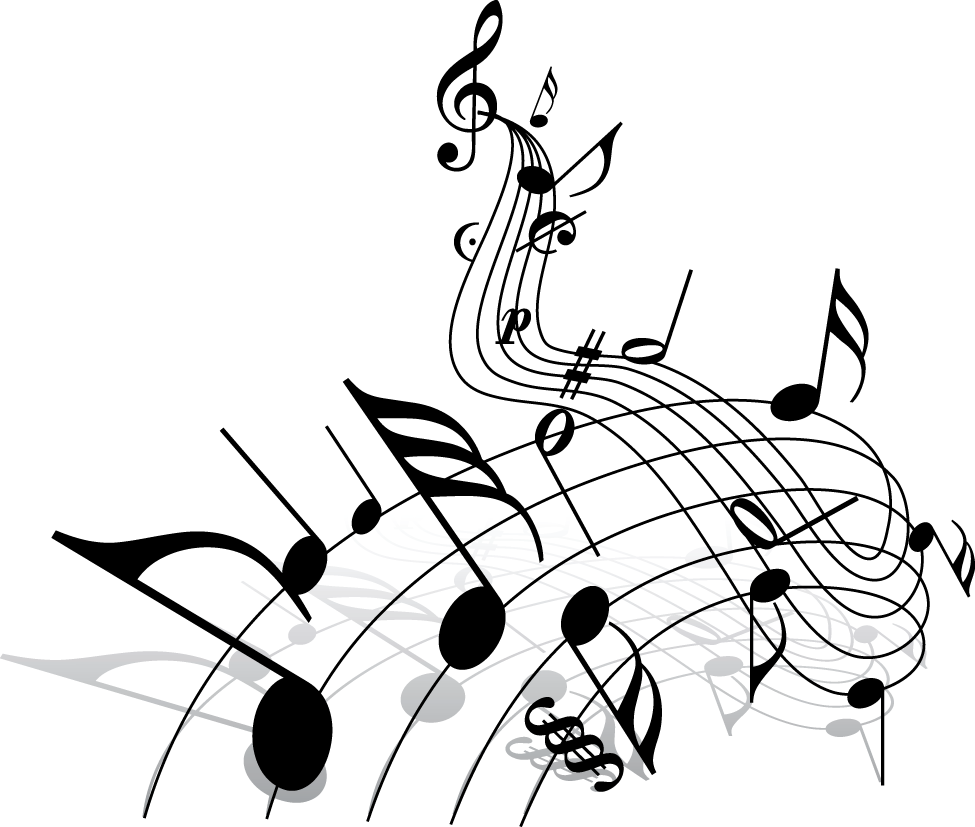 оперу
Правильно
Далее
Не правильно
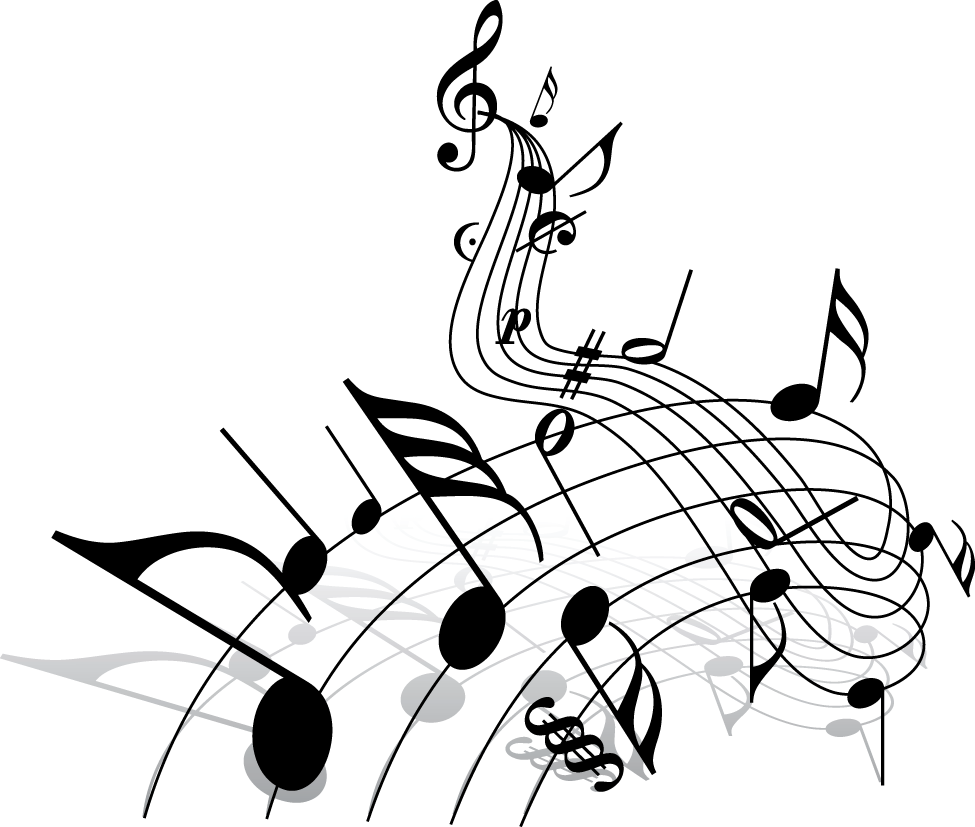 «Музыка должна сыграть по отношению к поэтическому произведению ту же роль, какую по отношению к точному рисунку играет яркость красок»
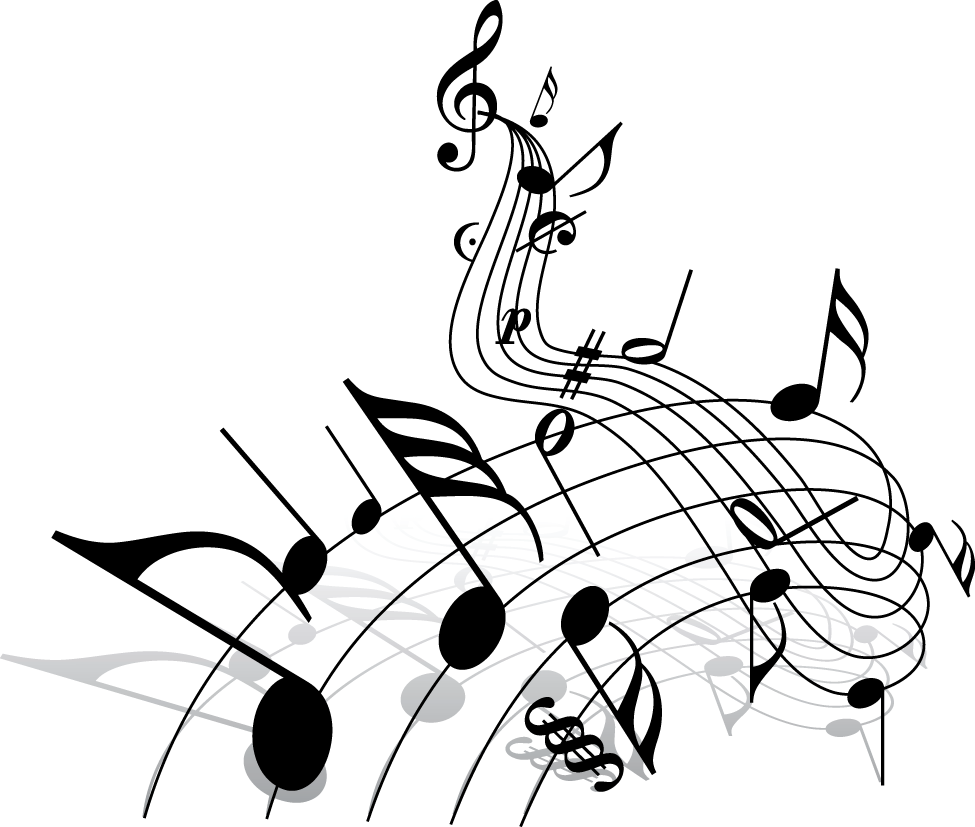 Кристоф Глюк



Тест закончен